Peningamál 2010/4
Powerpoint myndir
I Efnahagshorfur og helstu óvissuþættir
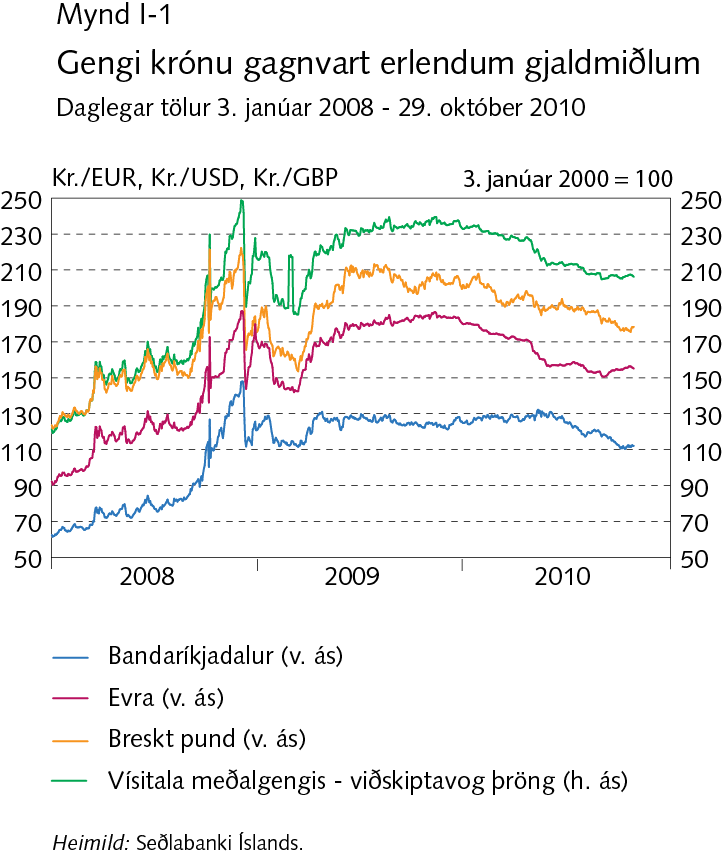 I Efnahagshorfur og helstu óvissuþættir
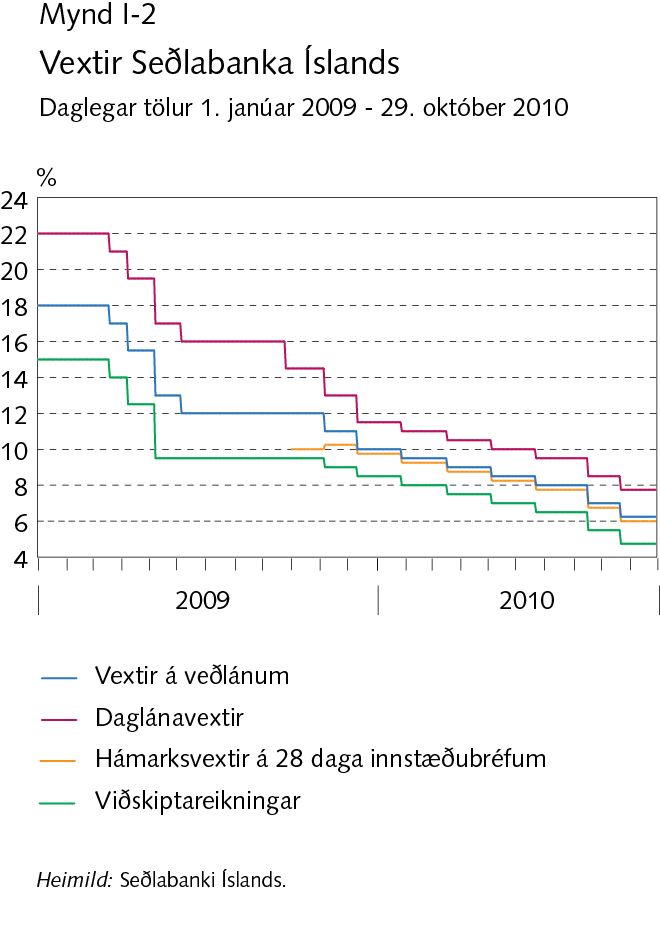 I Efnahagshorfur og helstu óvissuþættir
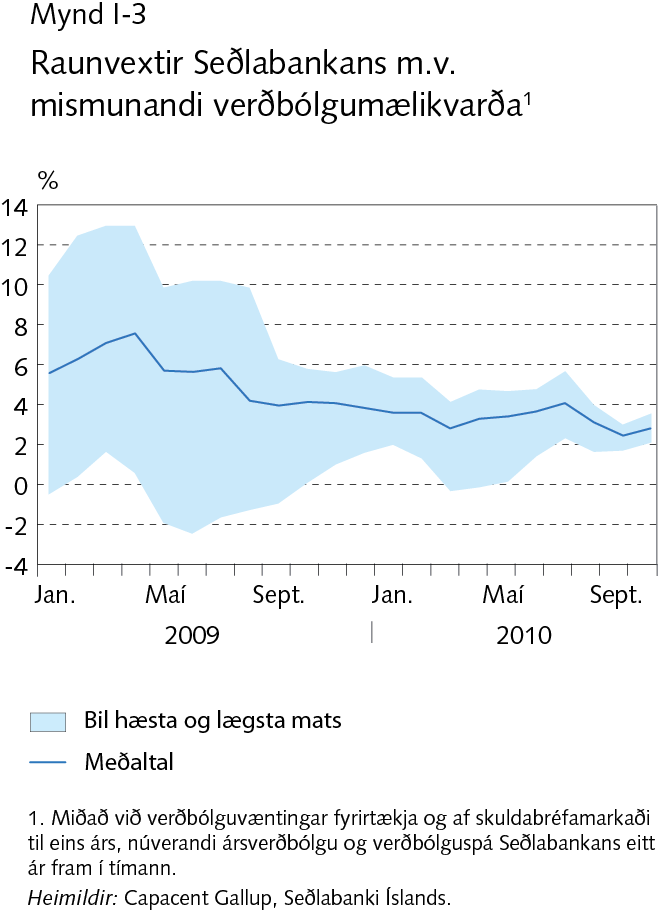 I Efnahagshorfur og helstu óvissuþættir
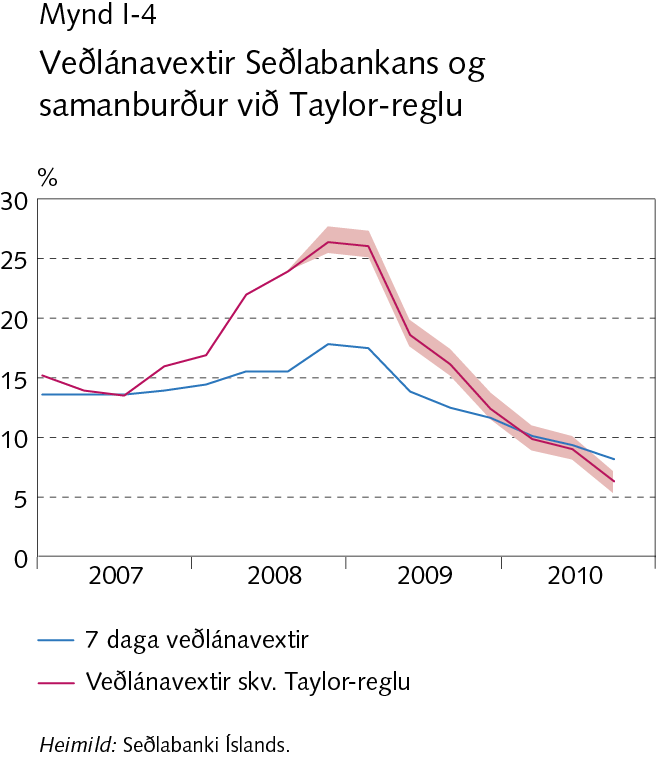 I Efnahagshorfur og helstu óvissuþættir
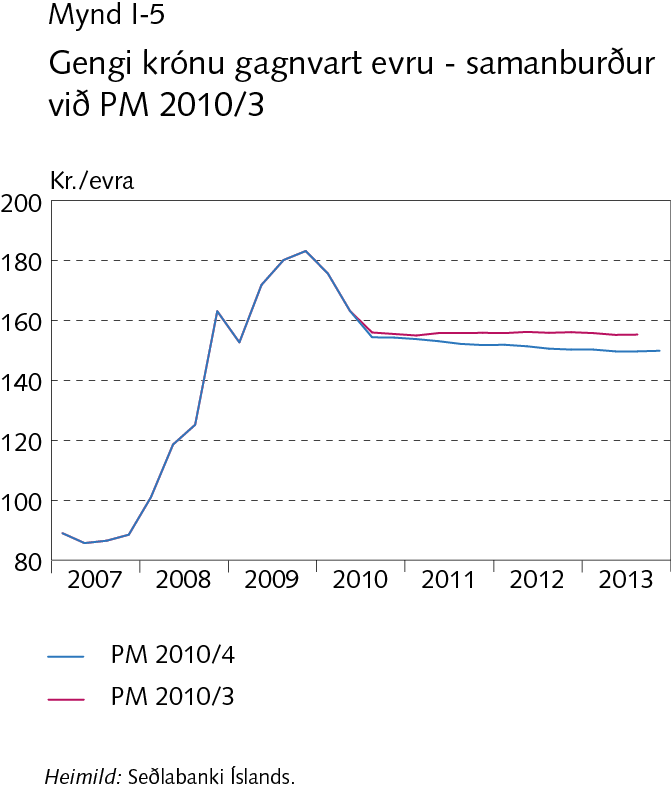 I Efnahagshorfur og helstu óvissuþættir
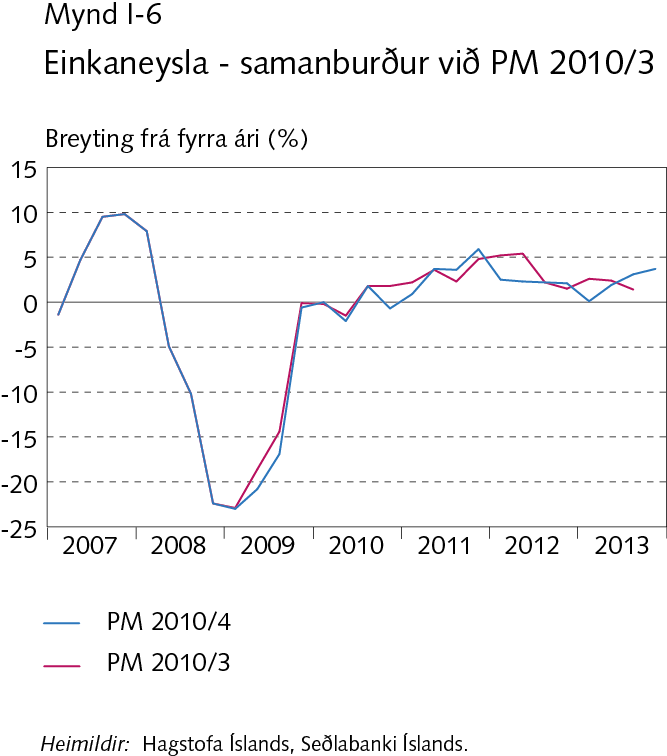 I Efnahagshorfur og helstu óvissuþættir
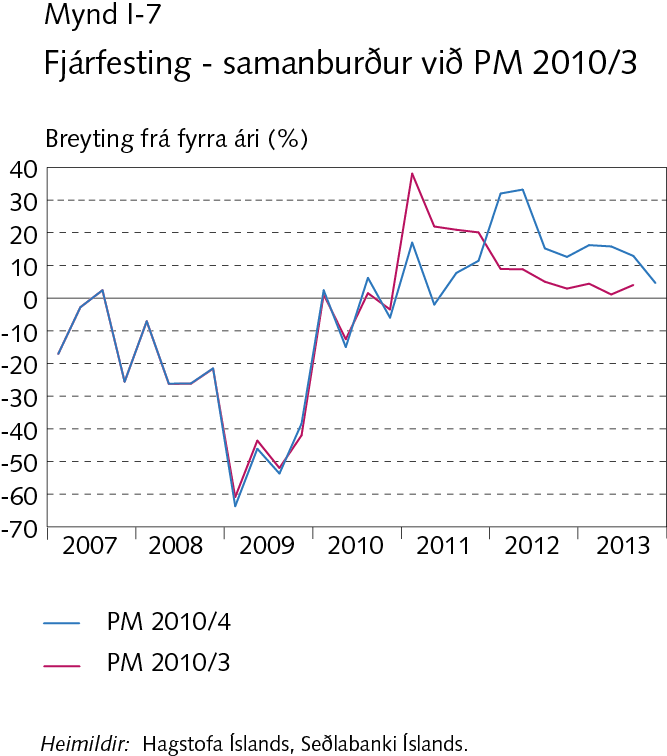 I Verðbólguhorfur og stefnan í peningamálum
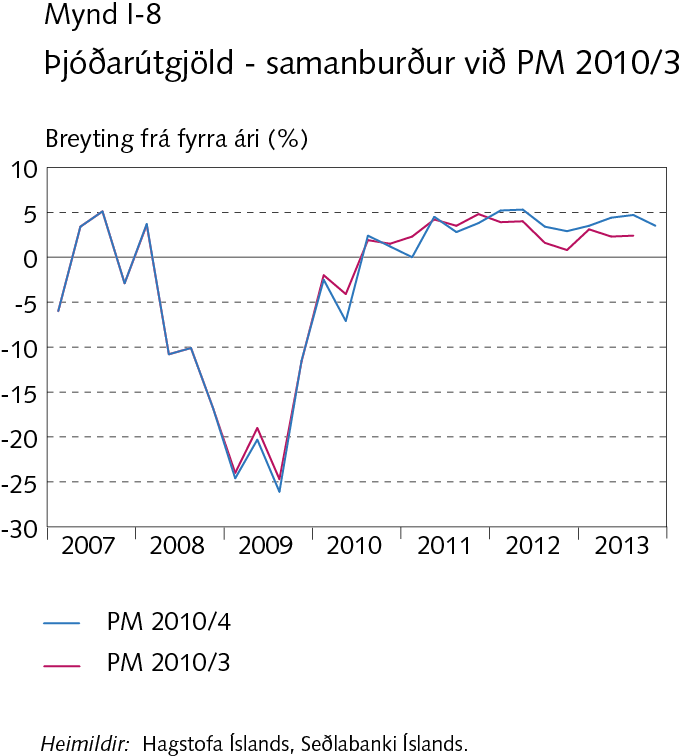 I Efnahagshorfur og helstu óvissuþættir
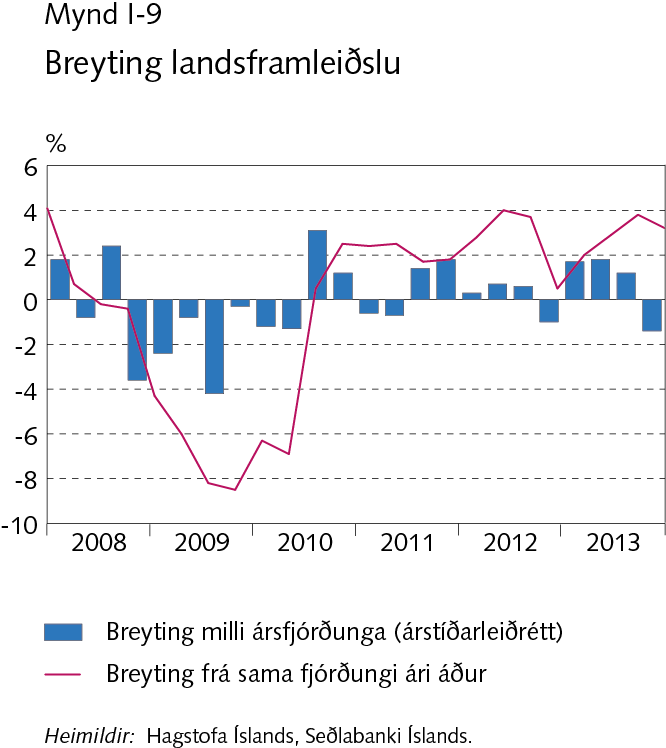 I Efnahagshorfur og helstu óvissuþættir
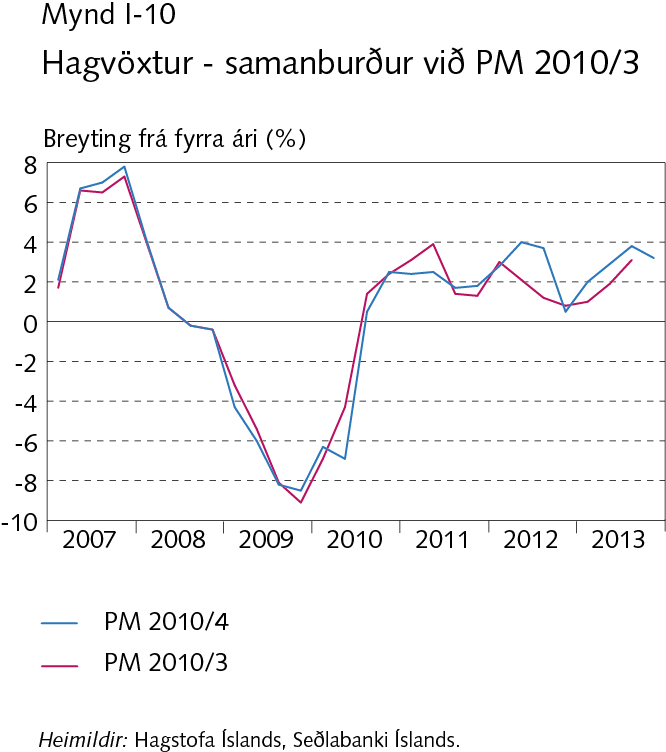 I Efnahagshorfur og helstu óvissuþættir
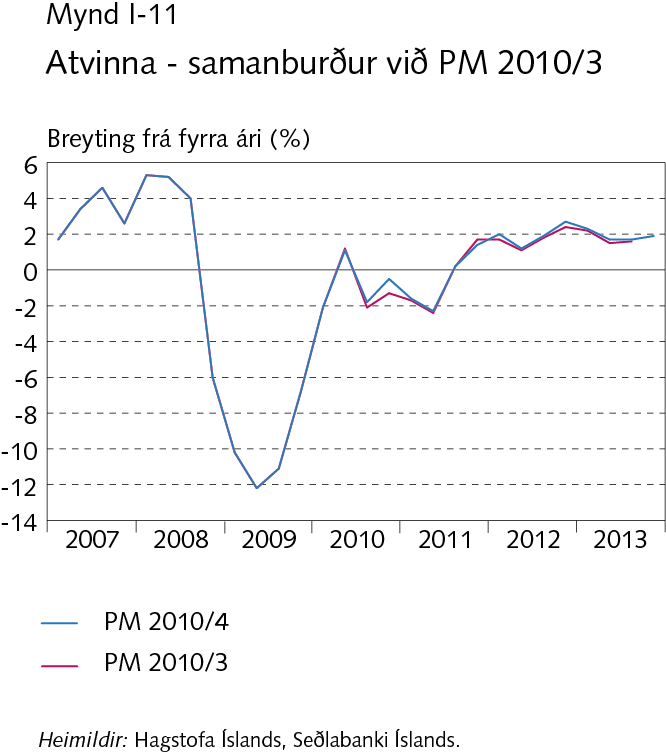 I Efnahagshorfur og helstu óvissuþættir
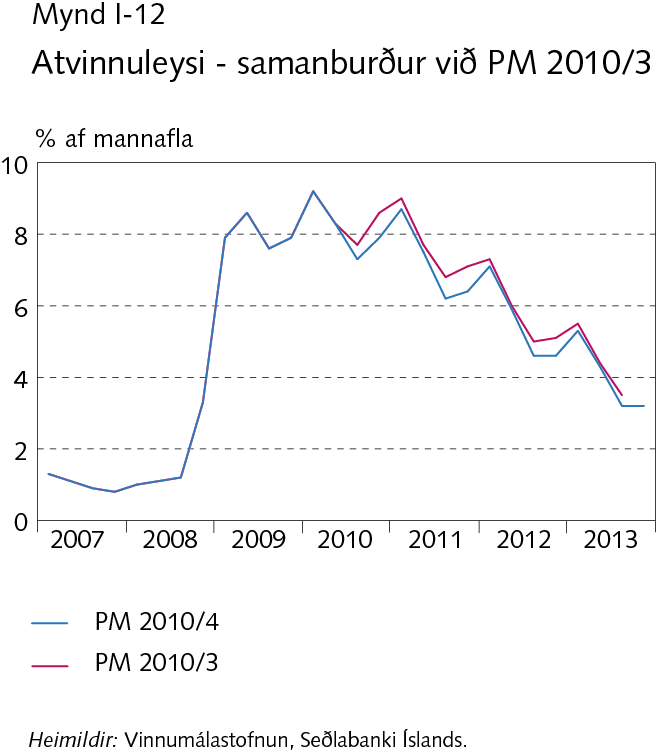 I Efnahagshorfur og helstu óvissuþættir
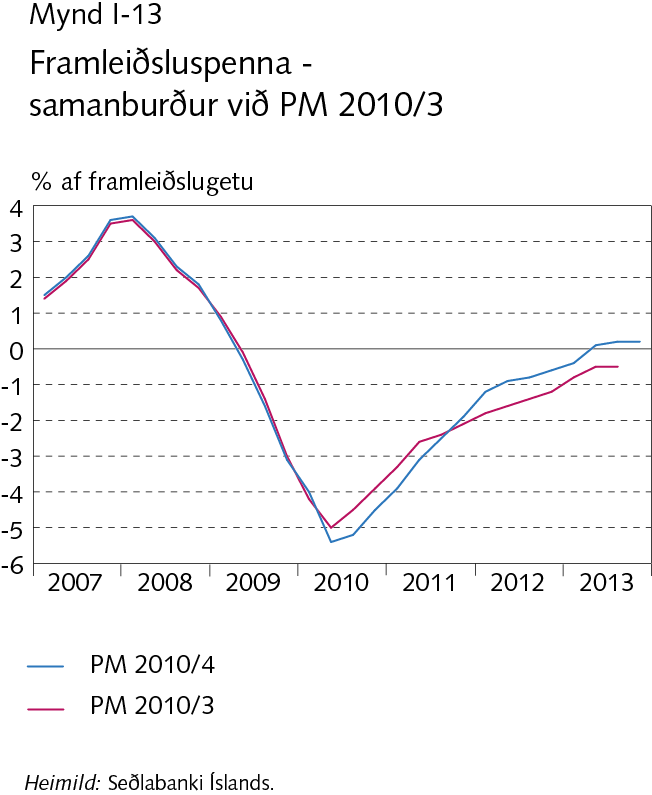 I Efnahagshorfur og helstu óvissuþættir
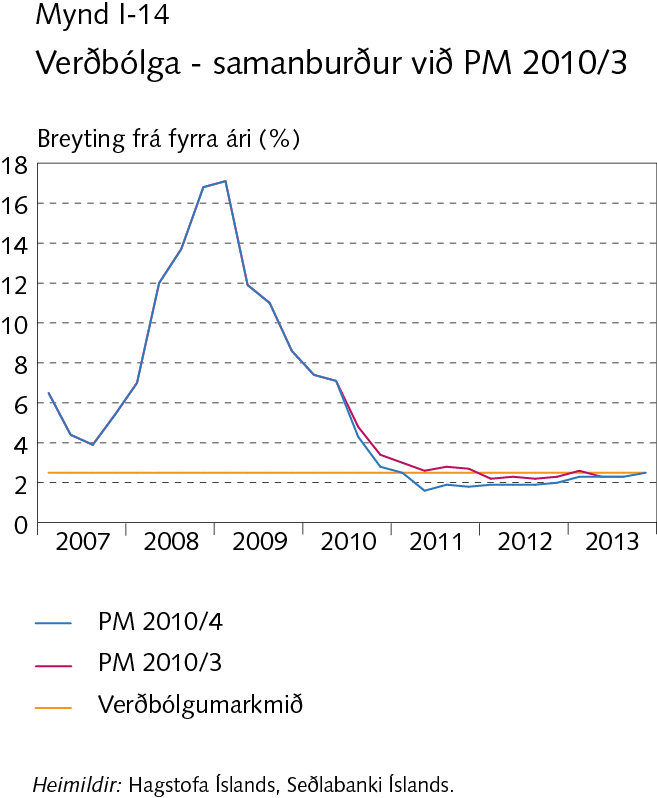 I Efnahagshorfur og helstu óvissuþættir
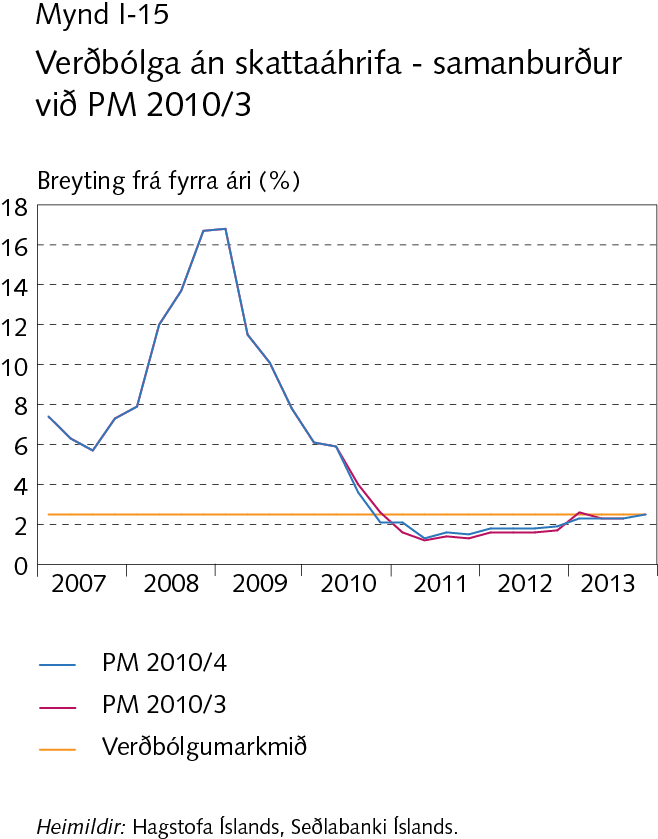 I Efnahagshorfur og helstu óvissuþættir
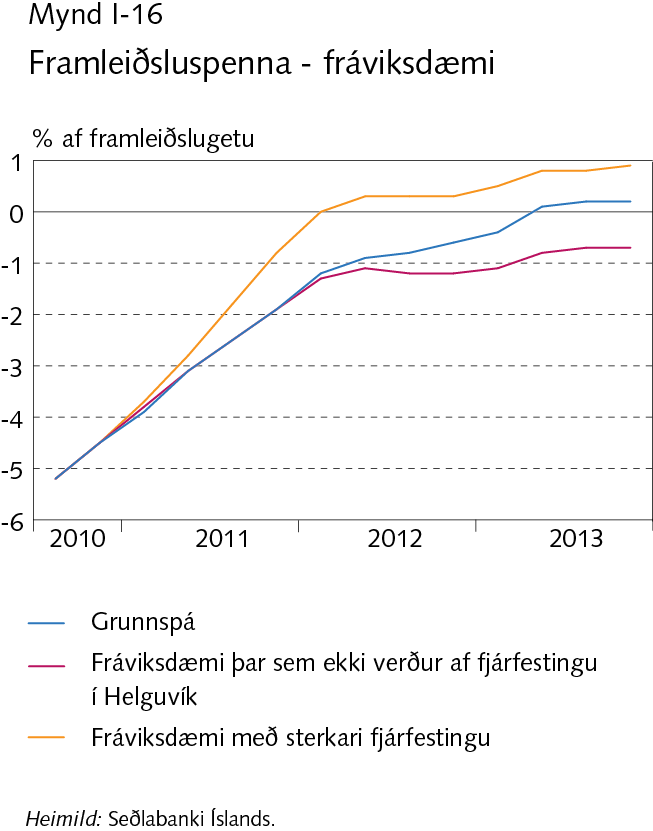 I Efnahagshorfur og helstu óvissuþættir
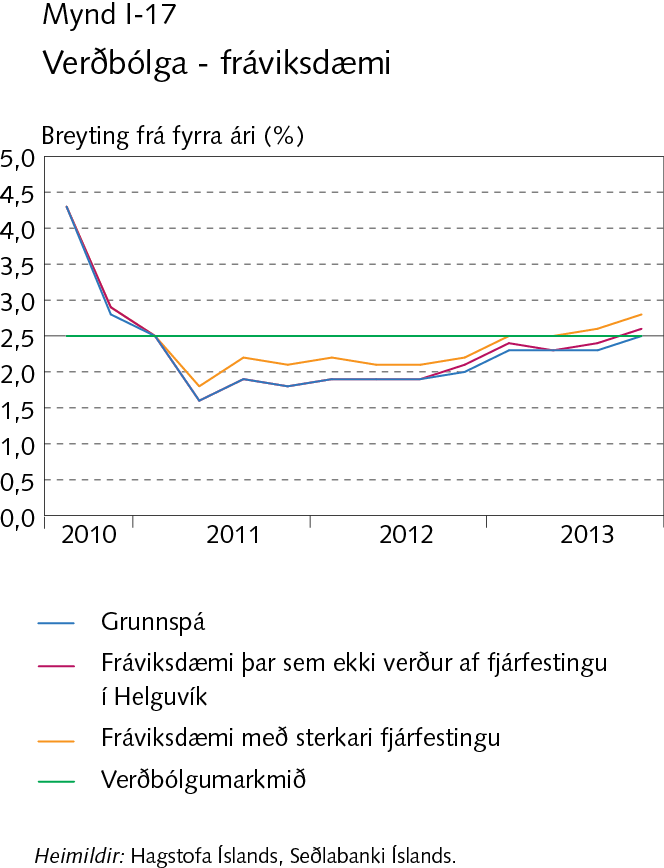 II Ytri skilyrði og útflutningur
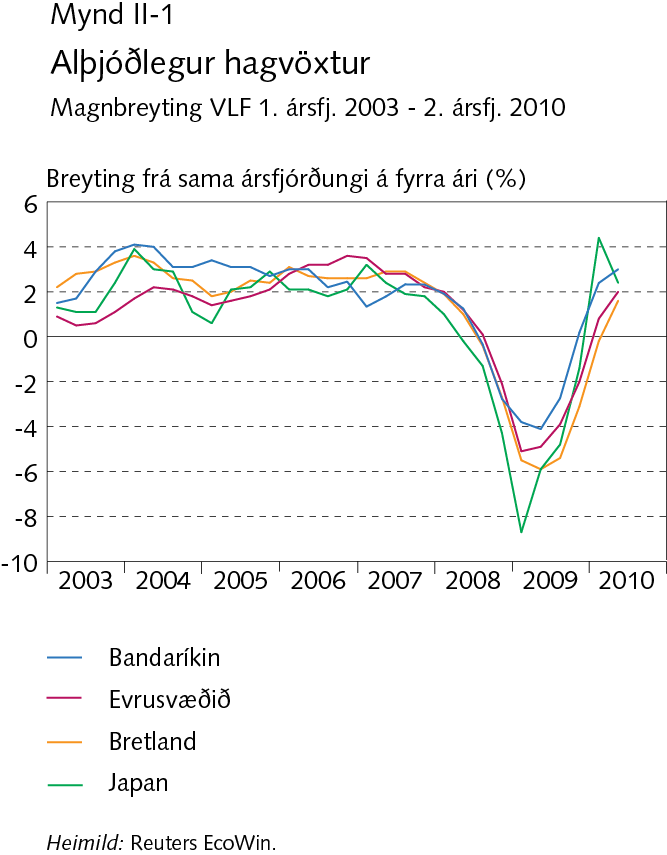 II Ytri skilyrði og útflutningur
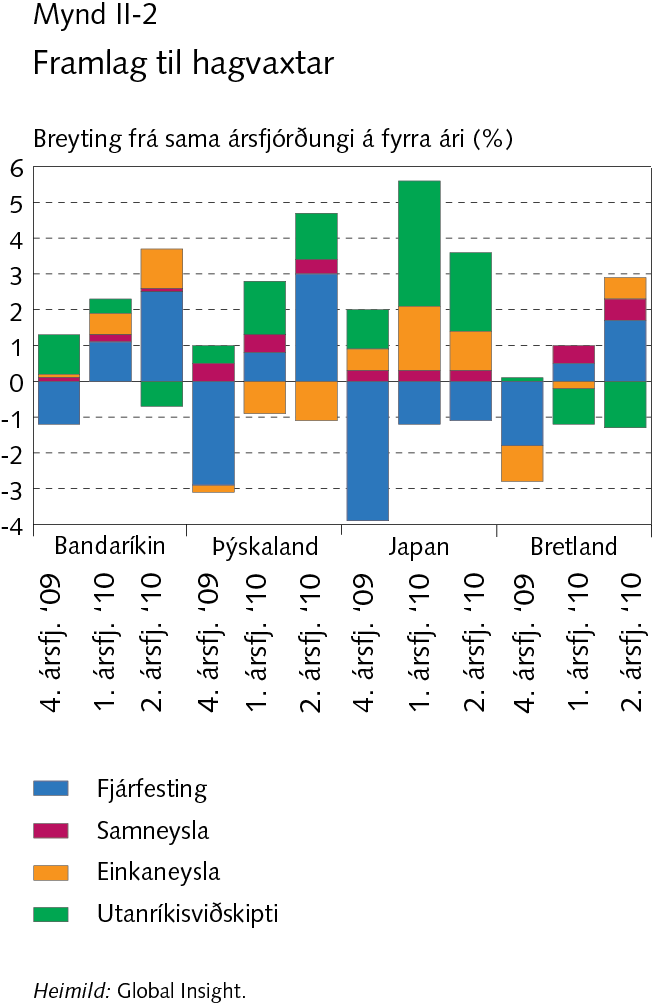 II Ytri skilyrði og útflutningur
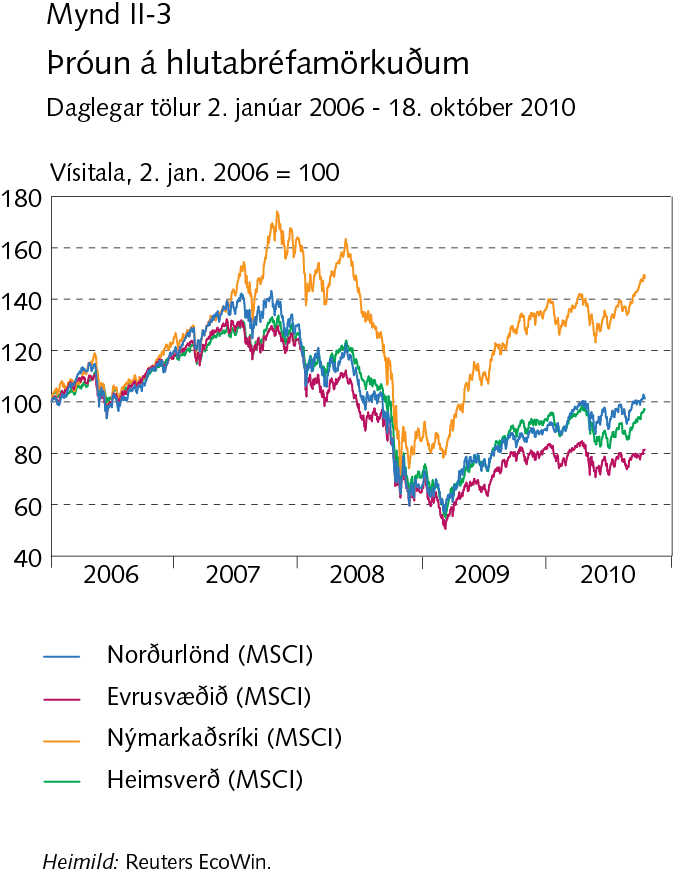 II Ytri skilyrði og útflutningur
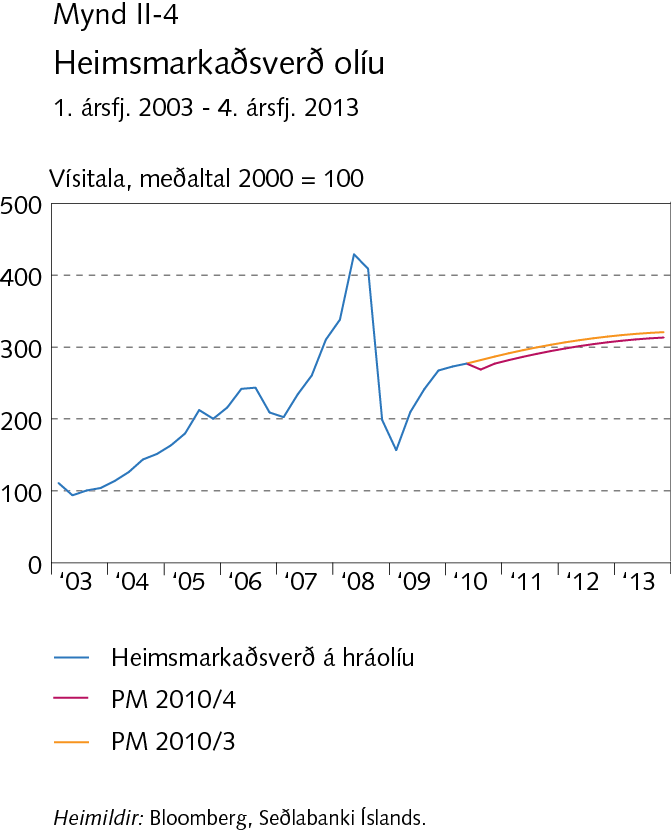 II Ytri skilyrði og útflutningur
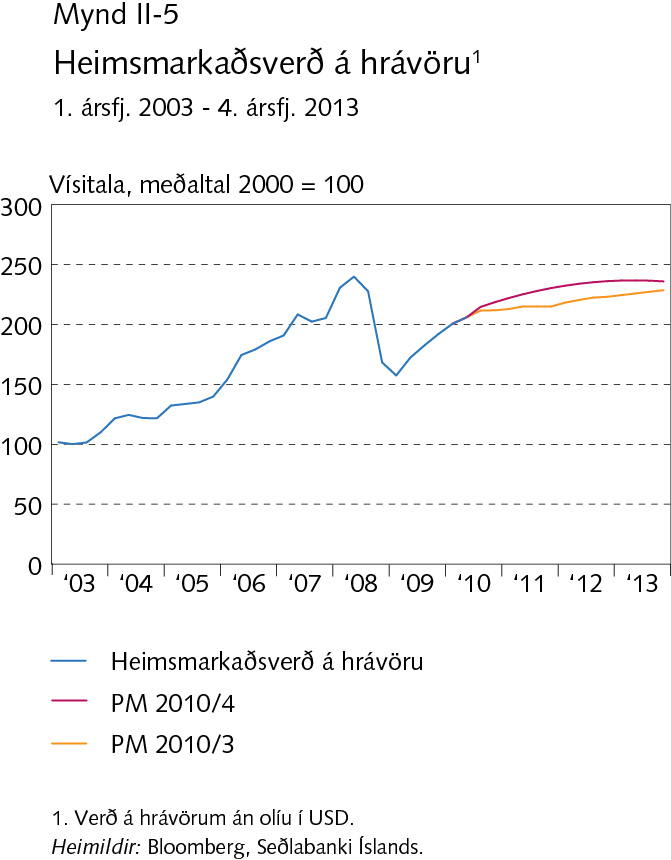 II Ytri skilyrði og útflutningur
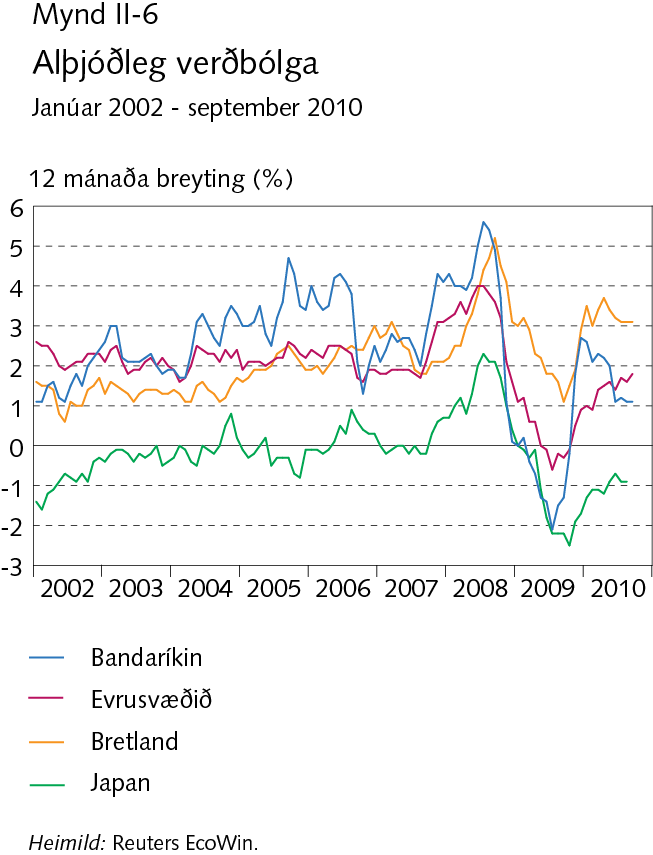 II Ytri skilyrði og útflutningur
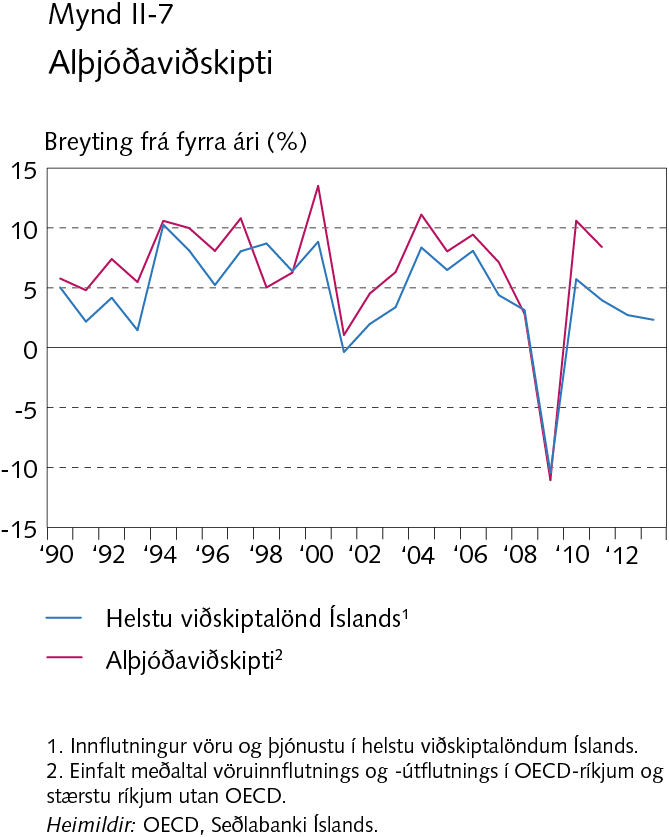 II Ytri skilyrði og útflutningur
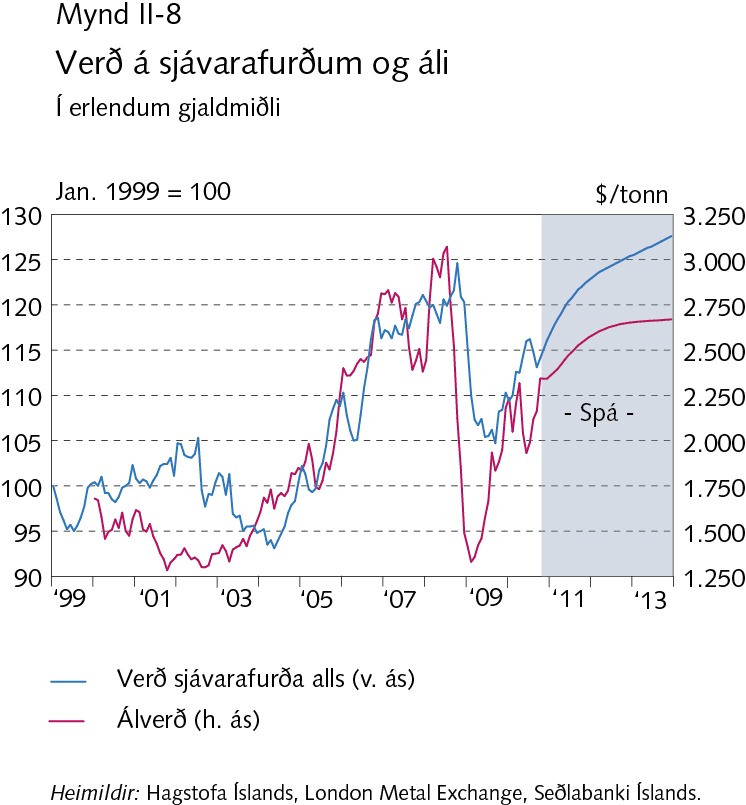 II Ytri skilyrði og útflutningur
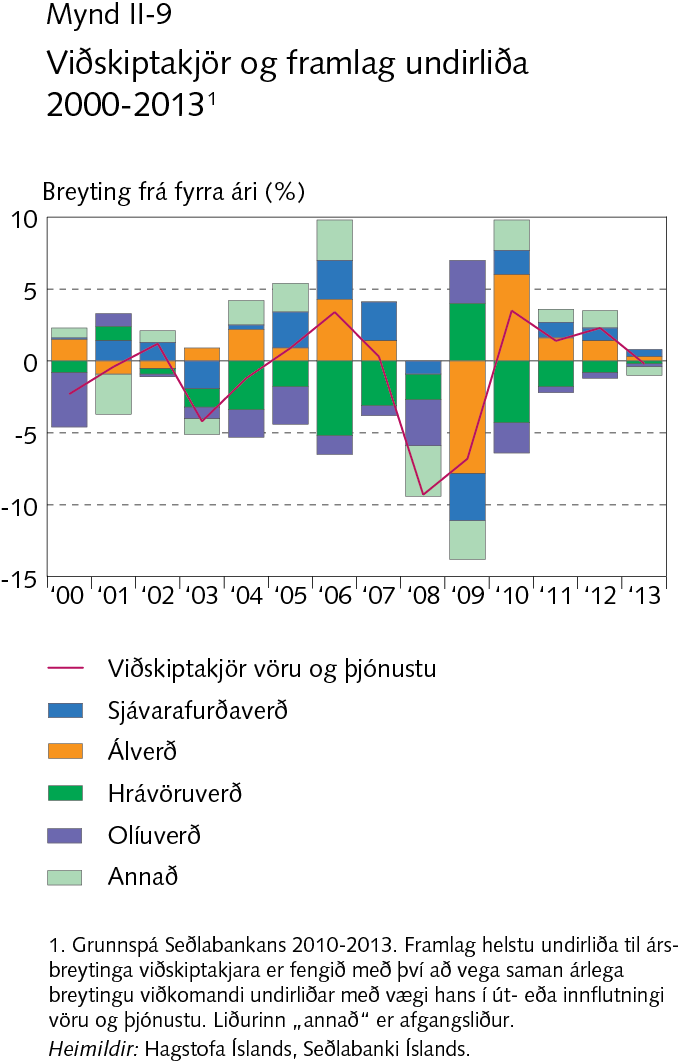 II Ytri skilyrði og útflutningur
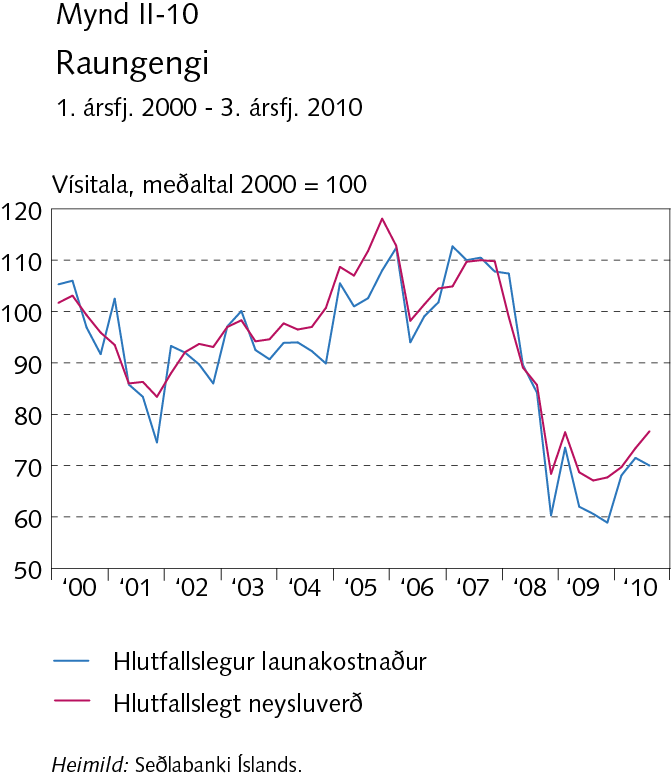 II Ytri skilyrði og útflutningur
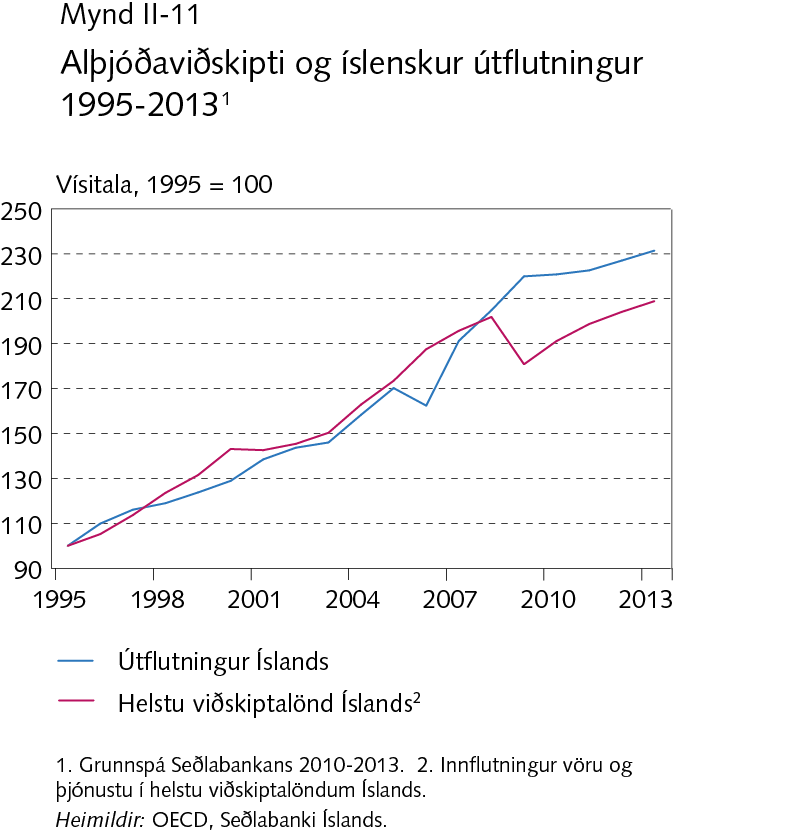 II Ytri skilyrði og útflutningur
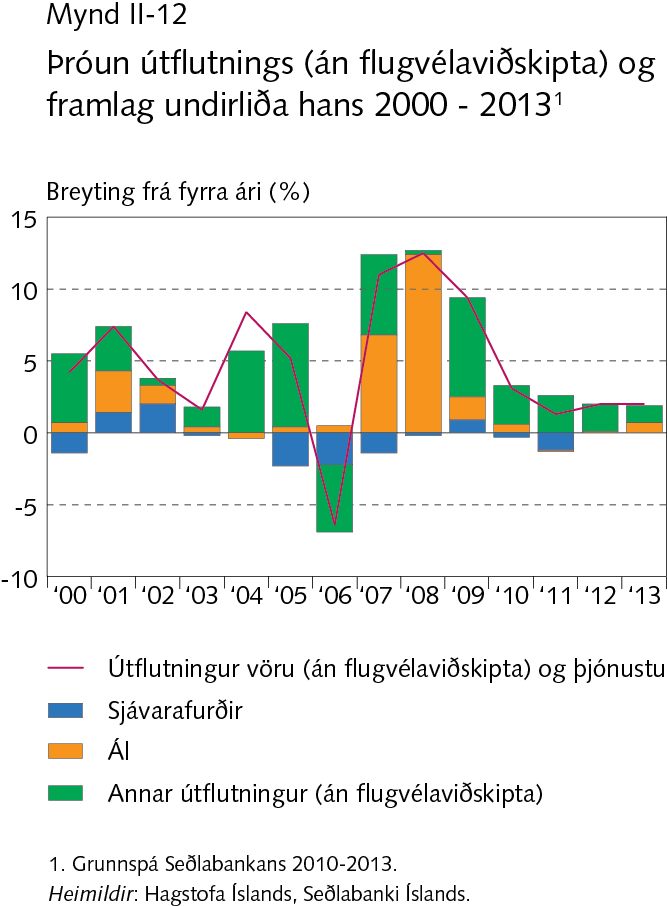 II Ytri skilyrði og útflutningur
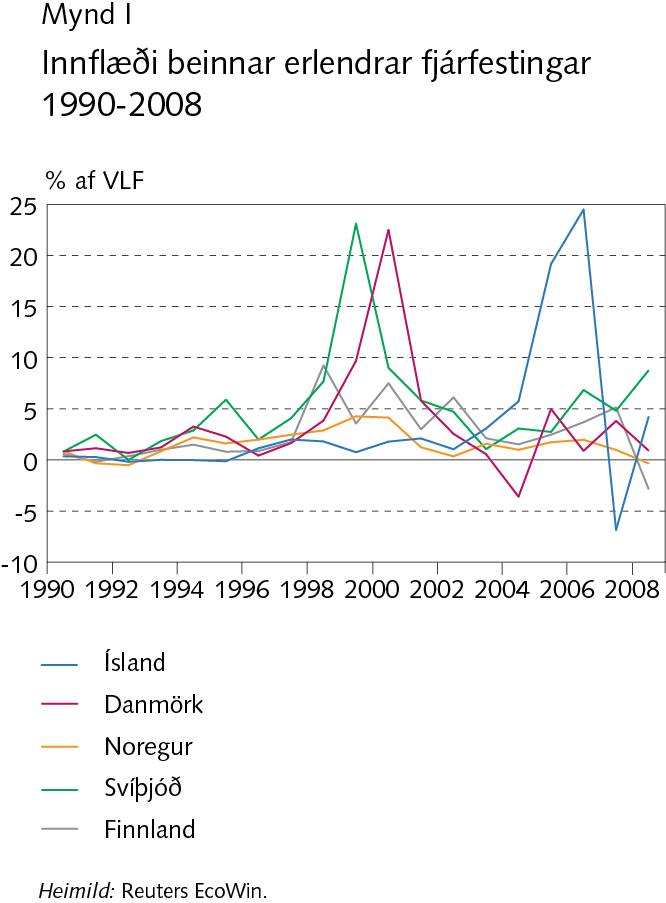 III Fjármálaleg skilyrði
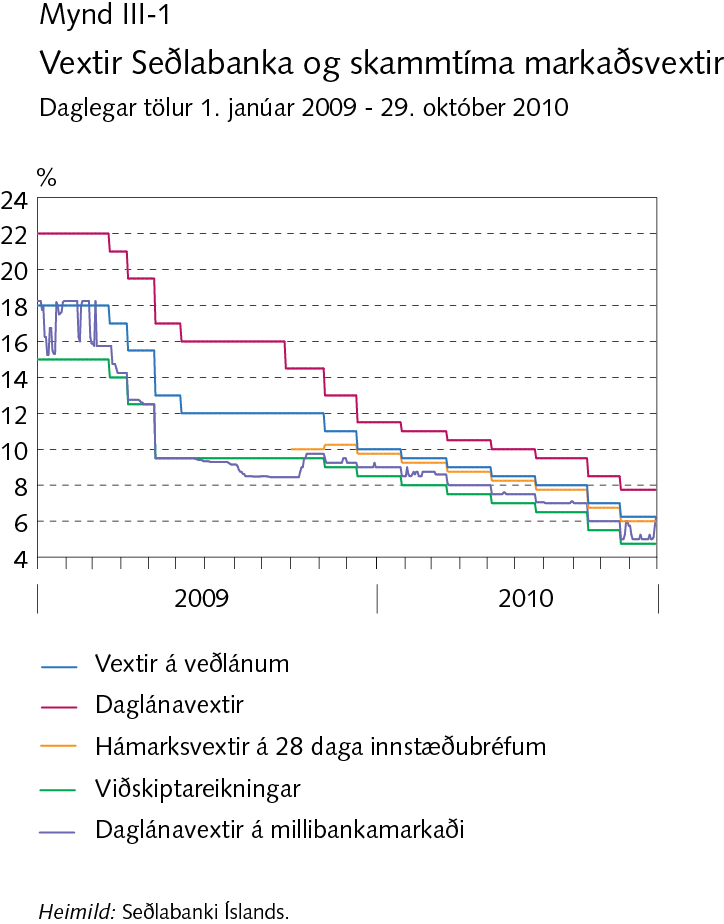 III Fjármálaleg skilyrði
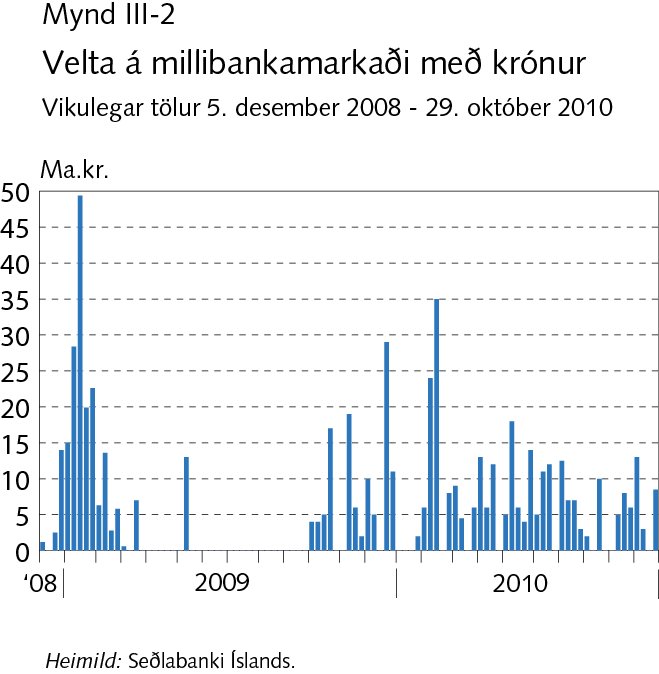 III Fjármálaleg skilyrði
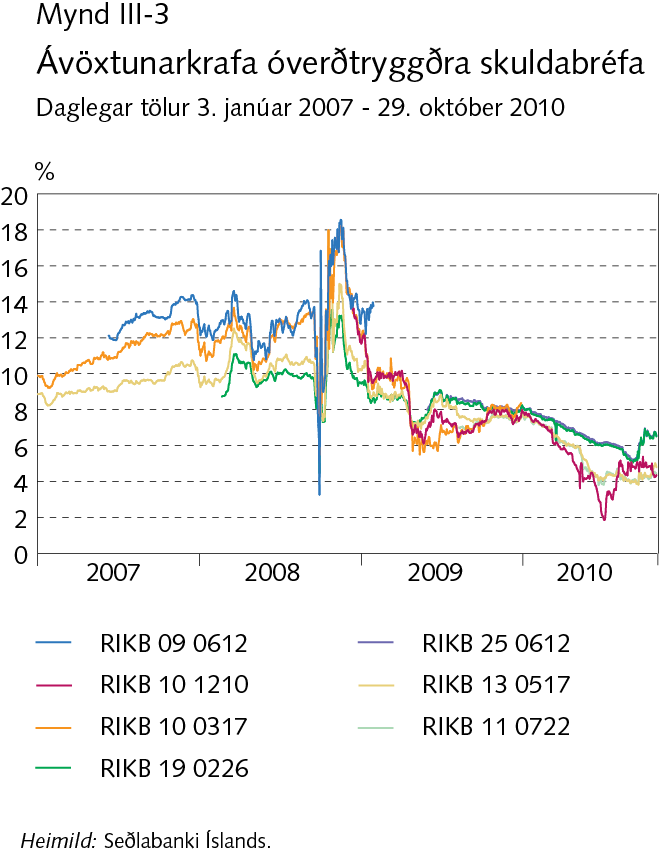 III Fjármálaleg skilyrði
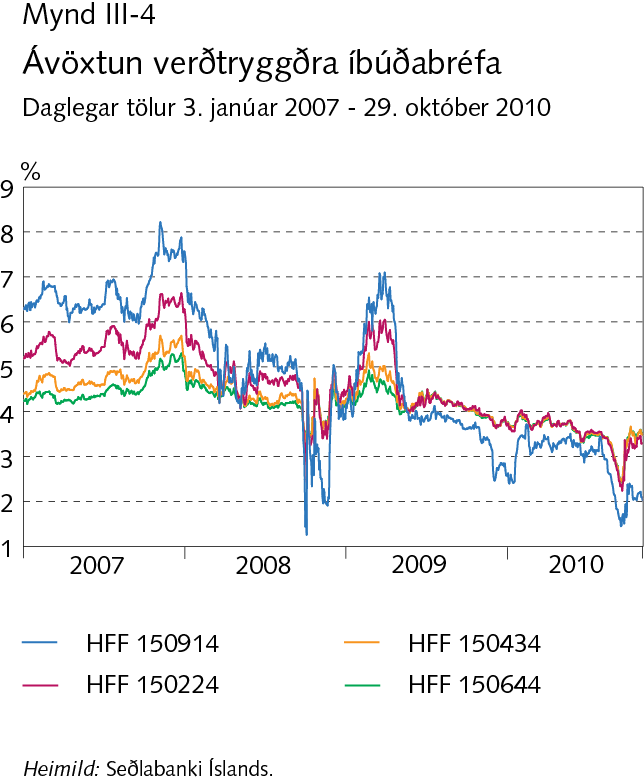 III Fjármálaleg skilyrði
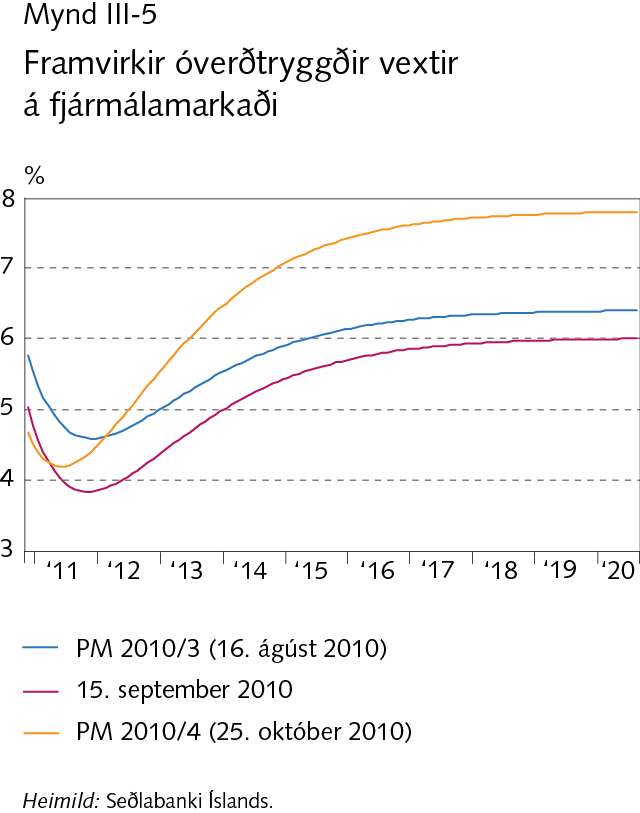 III Fjármálaleg skilyrði
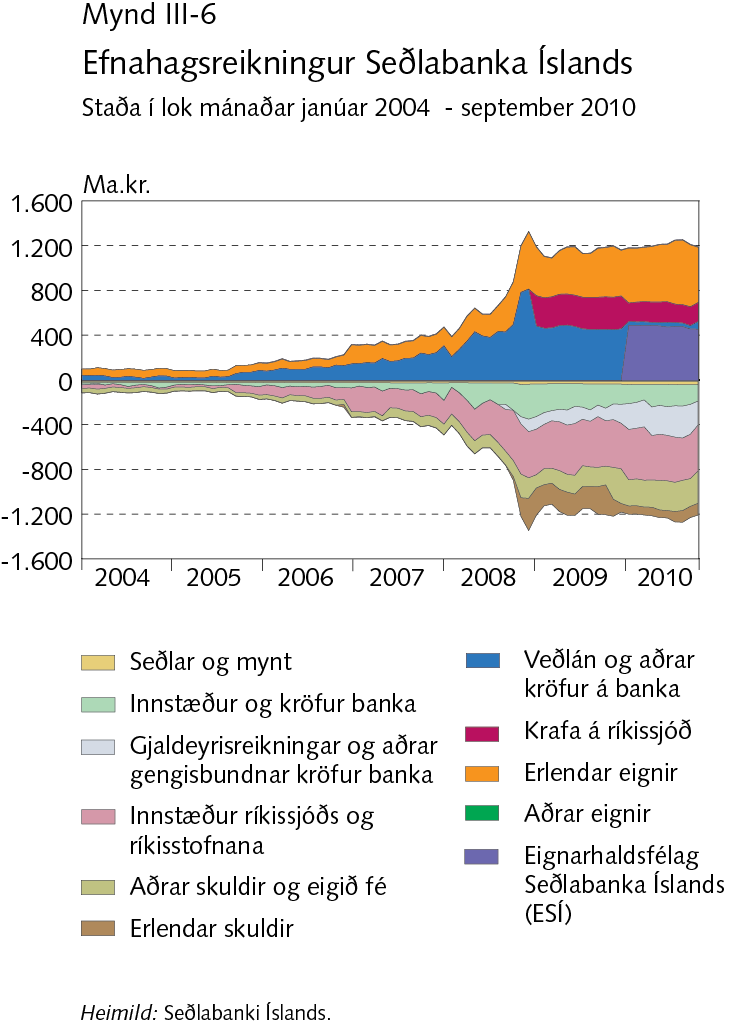 III Fjármálaleg skilyrði
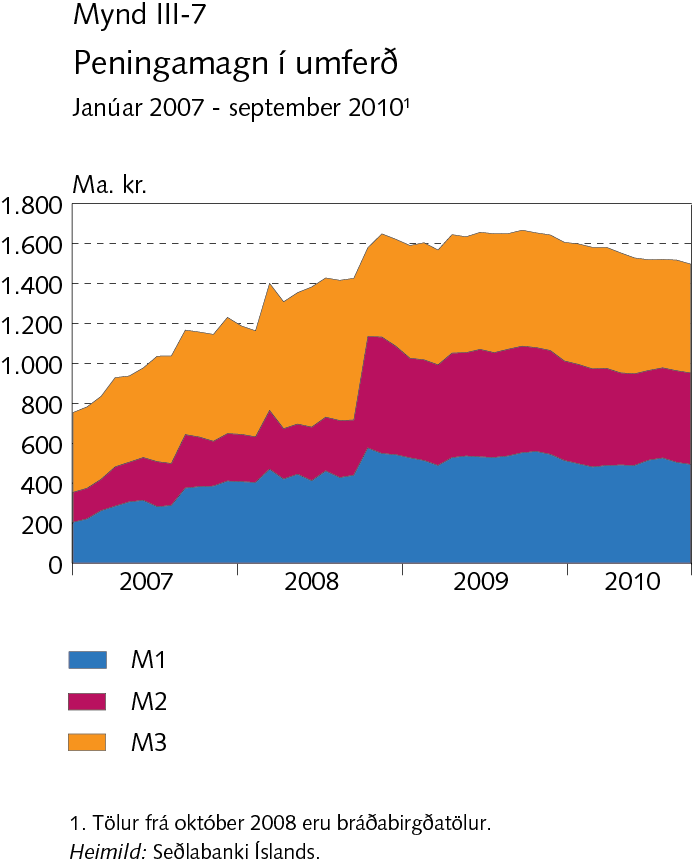 III Fjármálaleg skilyrði
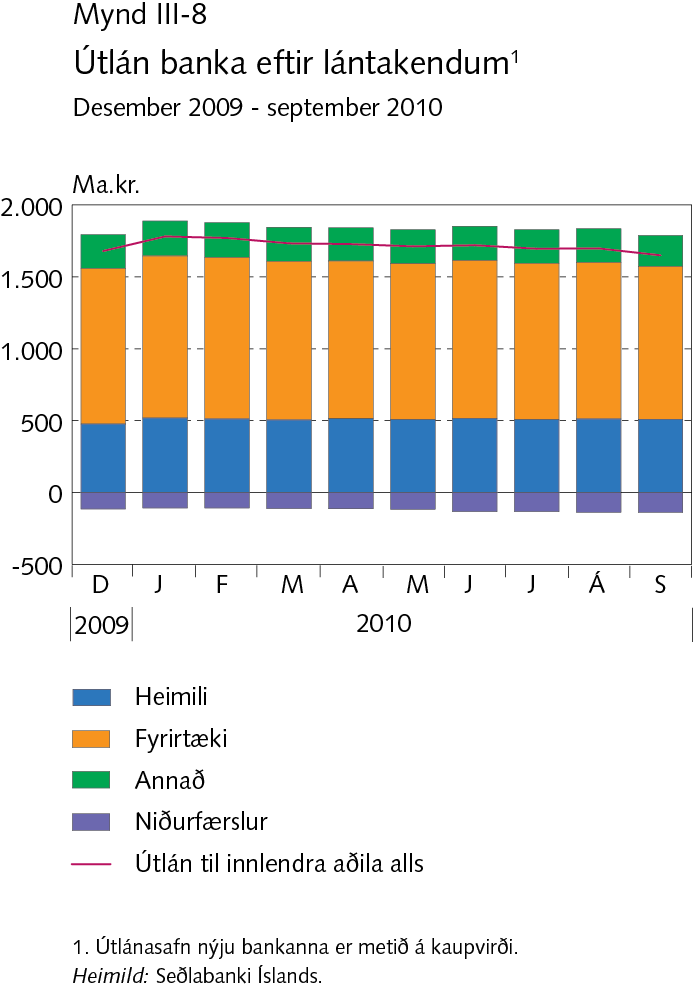 III Fjármálaleg skilyrði
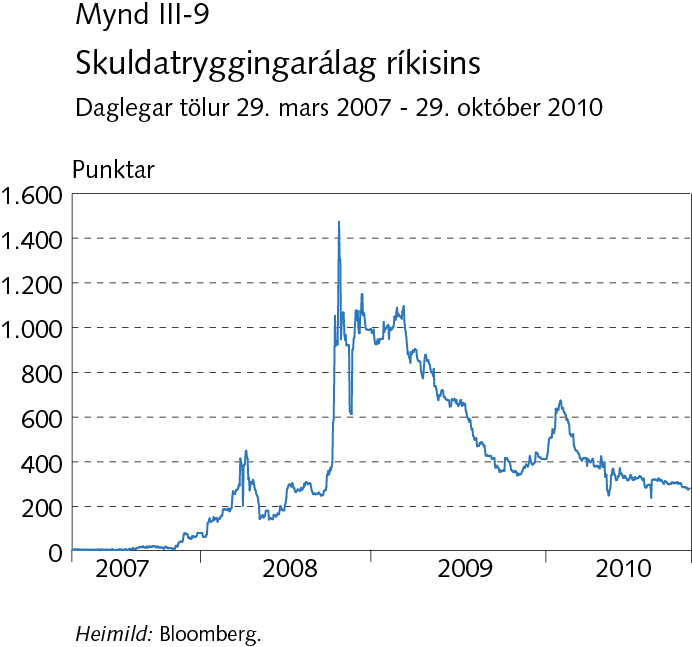 III Fjármálaleg skilyrði
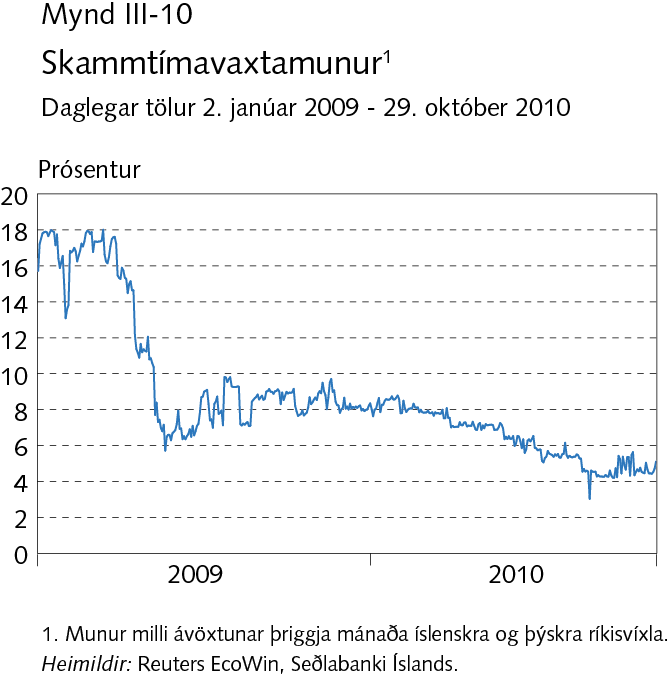 III Fjármálaleg skilyrði
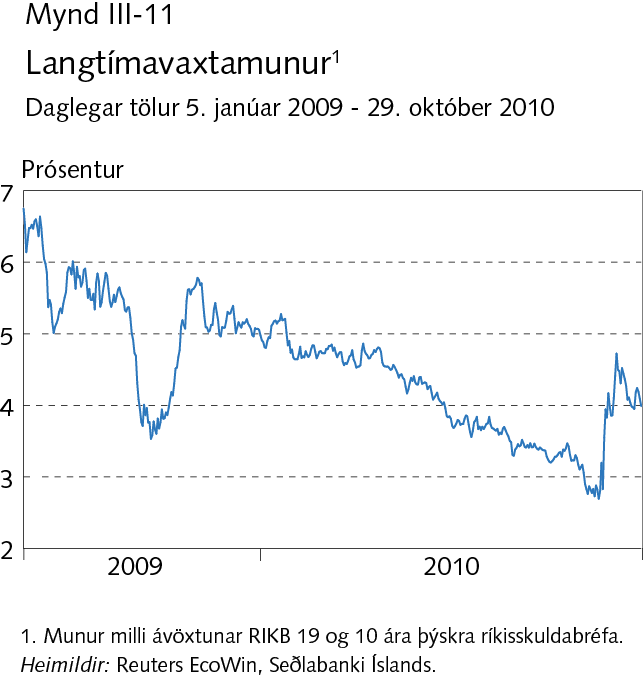 III Fjármálaleg skilyrði
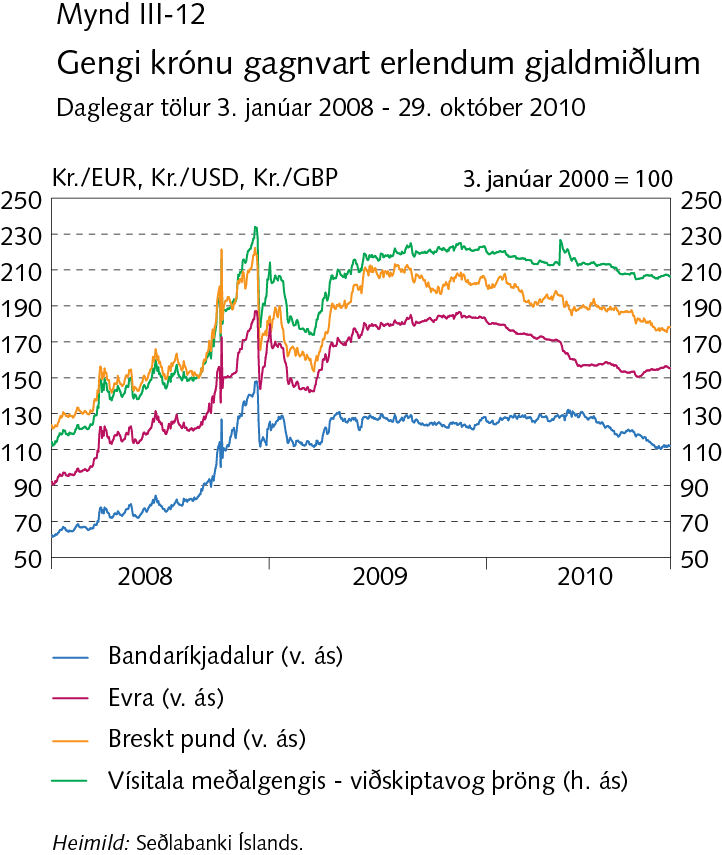 III Fjármálaleg skilyrði
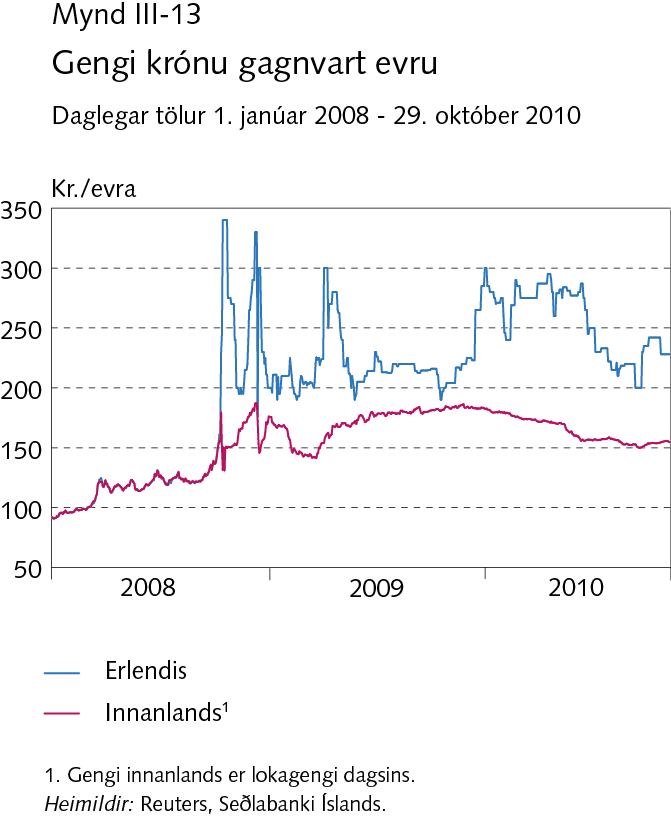 III Fjármálaleg skilyrði
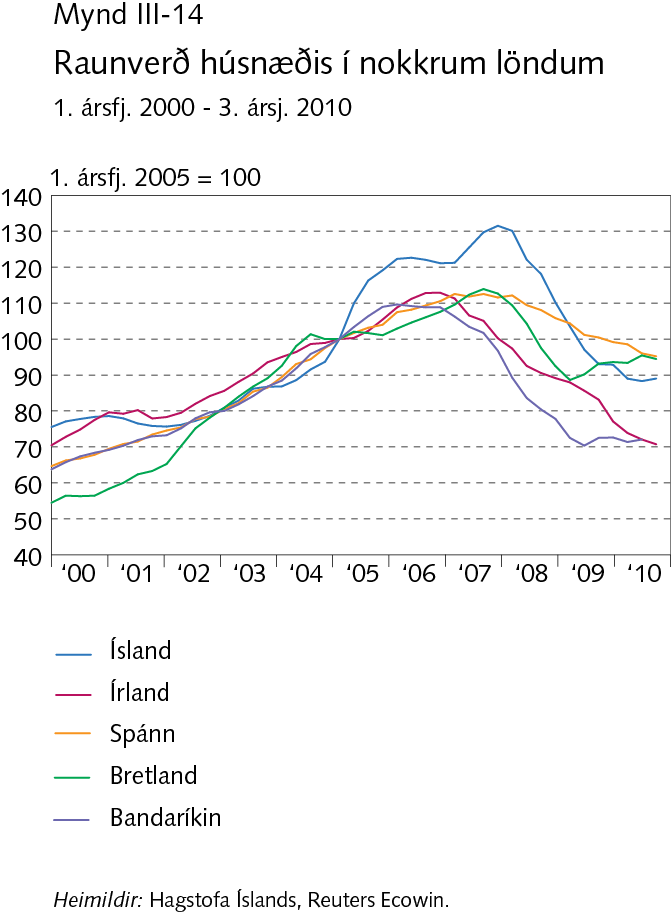 III Fjármálaleg skilyrði
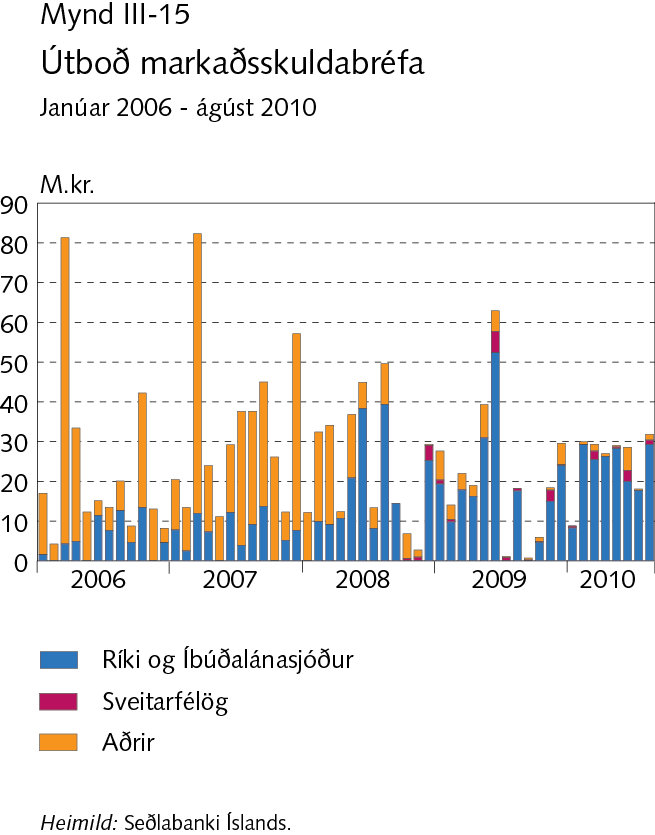 III Fjármálaleg skilyrði
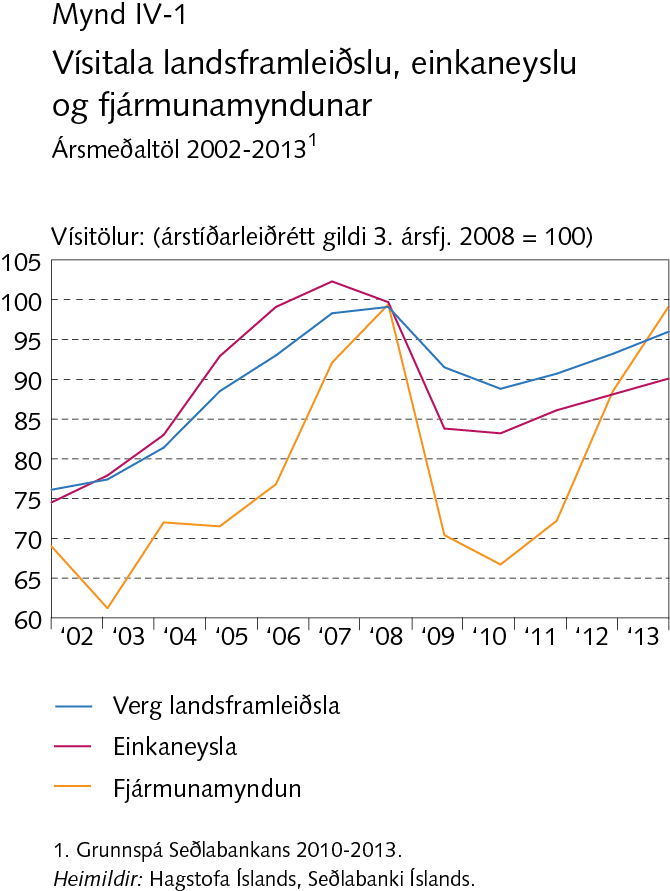 IV Innlend eftirspurn og framleiðsla
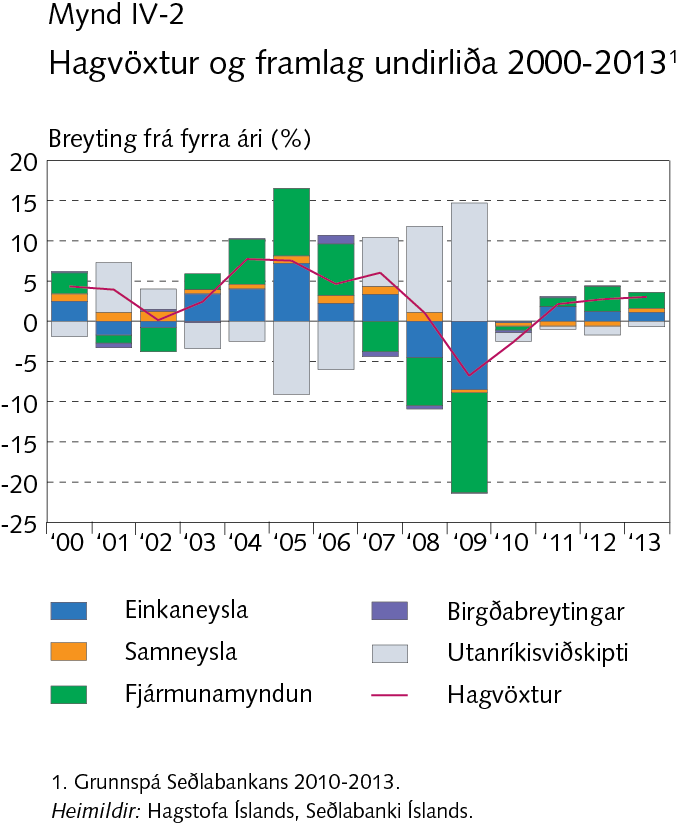 IV Innlend eftirspurn og framleiðsla
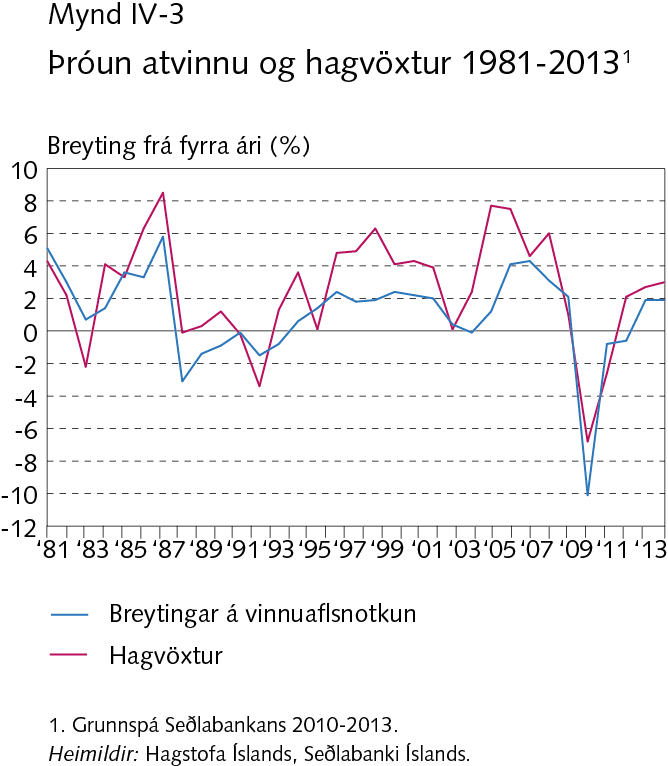 IV Innlend eftirspurn og framleiðsla
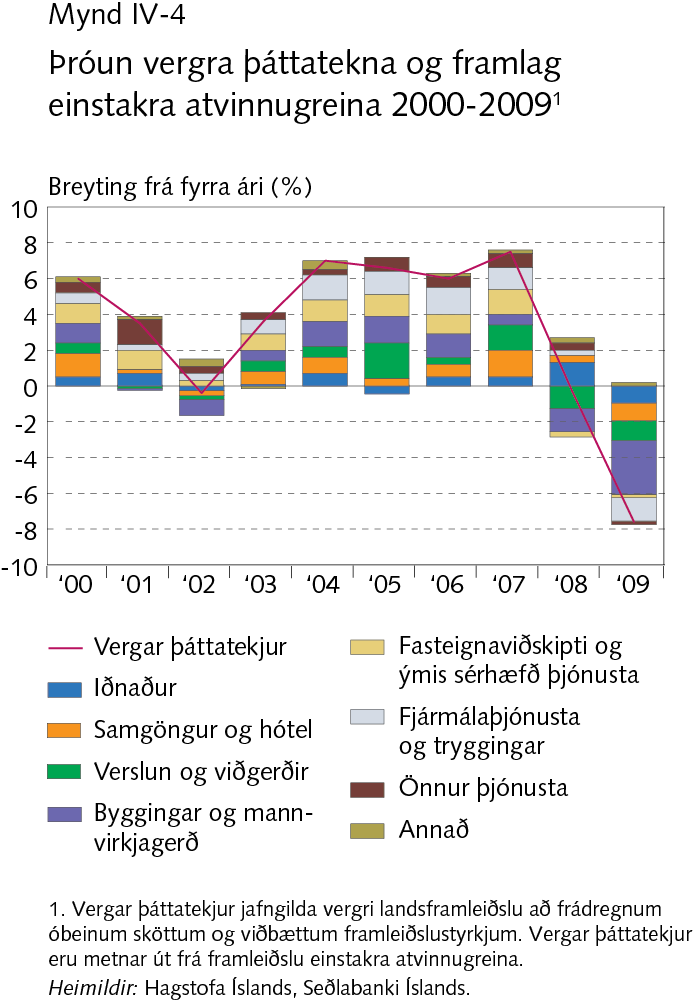 IV Innlend eftirspurn og framleiðsla
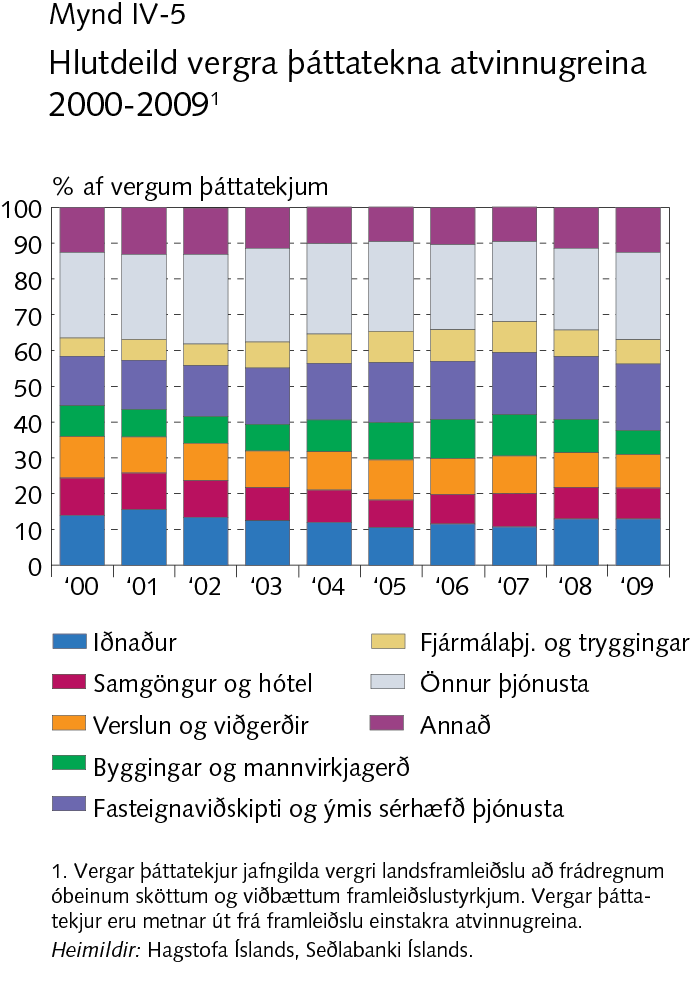 IV Innlend eftirspurn og framleiðsla
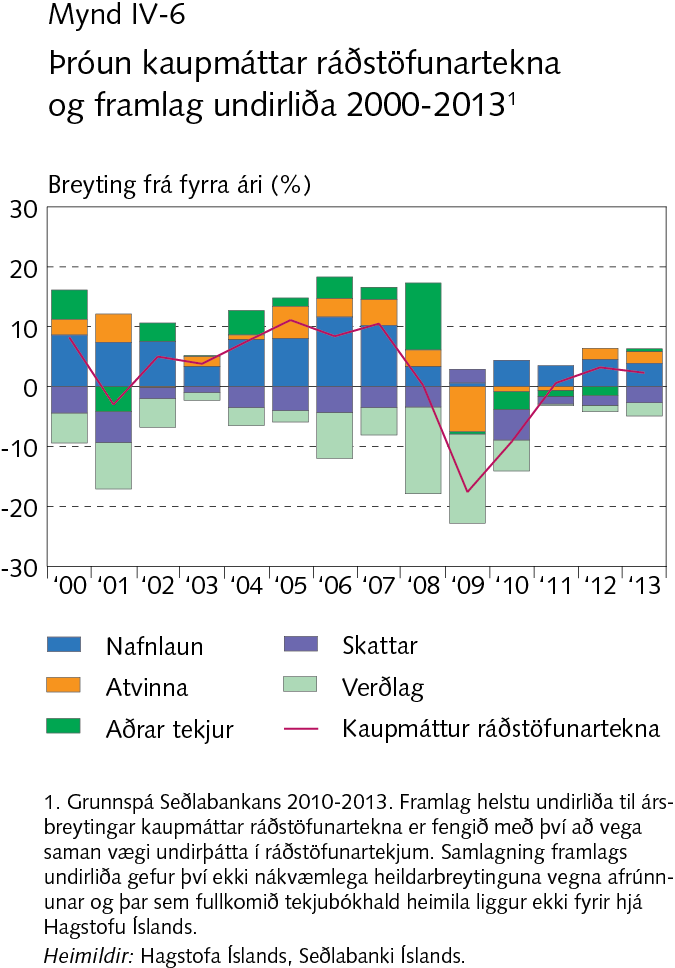 IV Innlend eftirspurn og framleiðsla
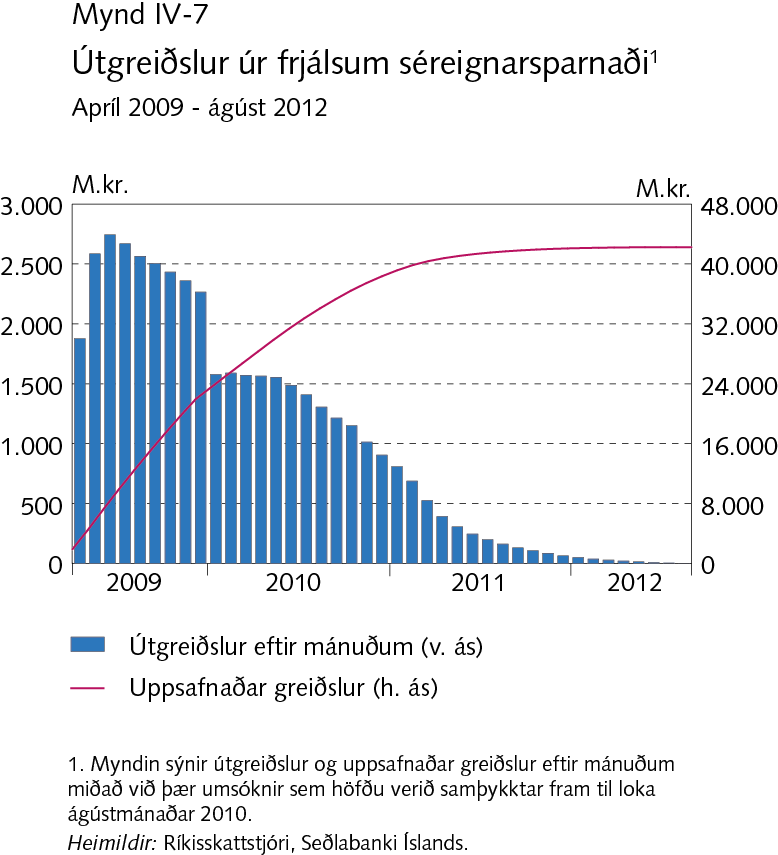 IV Innlend eftirspurn og framleiðsla
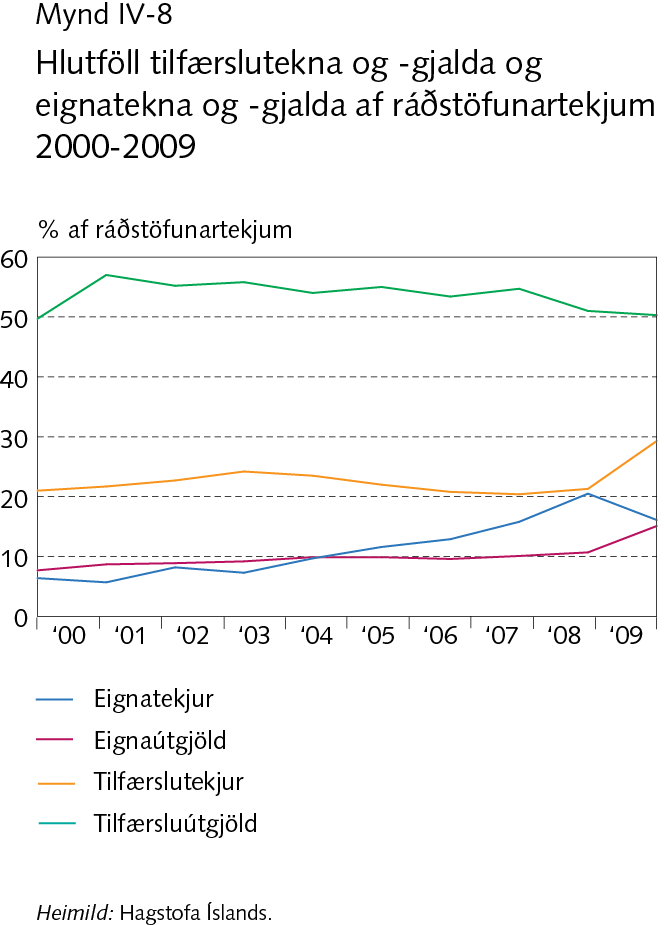 IV Innlend eftirspurn og framleiðsla
IV Innlend eftirspurn og framleiðsla
IV Innlend eftirspurn og framleiðsla
IV Innlend eftirspurn og framleiðsla
IV Innlend eftirspurn og framleiðsla
IV Innlend eftirspurn og framleiðsla
IV Innlend eftirspurn og framleiðsla
IV Innlend eftirspurn og framleiðsla
IV Innlend eftirspurn og framleiðsla
IV Innlend eftirspurn og framleiðsla
IV Innlend eftirspurn og framleiðsla
IV Innlend eftirspurn og framleiðsla
IV Innlend eftirspurn og framleiðsla
IV Innlend eftirspurn og framleiðsla
IV Innlend eftirspurn og framleiðsla
V Fjármál hins opinbera
V Fjármál hins opinbera
V Fjármál hins opinbera
V Fjármál hins opinbera
V Fjármál hins opinbera
V Fjármál hins opinbera
VI Vinnumarkaður og launaþróun
VI Vinnumarkaður og launaþróun
VI Vinnumarkaður og launaþróun
VI Vinnumarkaður og launaþróun
VI Vinnumarkaður og launaþróun
VI Vinnumarkaður og launaþróun
VI Vinnumarkaður og launaþróun
VI Vinnumarkaður og launaþróun
VI Vinnumarkaður og launaþróun
VII Ytri jöfnuður
VII Ytri jöfnuður
VII Ytri jöfnuður
VII Ytri jöfnuður
VII Ytri jöfnuður
VIII Verðlagsþróun og verðbólguhorfur
VIII Verðlagsþróun og verðbólguhorfur
VIII Verðlagsþróun og verðbólguhorfur
VIII Verðlagsþróun og verðbólguhorfur
VIII Verðlagsþróun og verðbólguhorfur
VIII Verðlagsþróun og verðbólguhorfur
VIII Verðlagsþróun og verðbólguhorfur
VIII Verðlagsþróun og verðbólguhorfur
VIII Verðlagsþróun og verðbólguhorfur
VIII Verðlagsþróun og verðbólguhorfur
VIII Verðlagsþróun og verðbólguhorfur